某公司介绍宣传PPT模板
某公司介绍宣传PPT模板
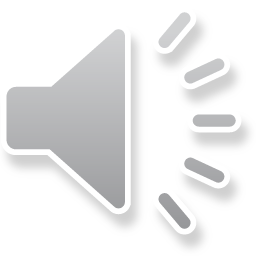 目录
人力资源
关于我们
Contents
服务中心
经营部门
产品中心
1.1子标题
点击此处添加文字描述，哎呀小小草主要制作分享职场原创商务模板，PPT图表，力求作品精致，点击此处添加文字描述，哎呀小小草主要制作分享职场原创商务模板，PPT图表，力求作品精致
文本信息
文本信息
文本信息
文本信息
文本信息
1.2子标题
地址
公司网址
请输入内容文本信息文本信息请输入
请输入内容文本信息文本信息请输入
联系方式
请输入内容文本信息文本信息请输入
1.3子标题
标题
标题
添加文本
添加文本
添加文本
添加文本
点击此处添加文字描述，哎呀小小草主要制作分享职场原创商务模板，PPT图表，力求作品精致，让演示成为一种享受与美好过程，不是大神，但却用心而作。
标题
添加文本
添加文本
1.3子标题
点击此处添加文字描述，哎呀小小草主要制作分享职场原创商务模板，PPT图表，力求作品精致，点击此处添加文字描述，哎呀小小草主要制作分享职场原创商务模板，PPT图表，力求作品精致
点击此处添加文字描述，哎呀小小草主要制作分享职场原创商务模板，PPT图表，力求作品精致
点击此处添加文字描述，哎呀小小草主要制作分享职场原创商务模板，PPT图表，力求作品精致
1.4子标题
标题
添加文本
添加文本
添加文本
添加文本
点击此处添加文字描述，哎呀小小草主要制作分享职场原创商务模板，PPT图表，力求作品精致，让演示成为一种享受与美好过程，不是大神，但却用心而作。点击此处添加文字描述，哎呀小小草主要制作分享职场原创商务模板，PPT图表，力求作品精致，让演示成为一种享受与美好过程，不是大神，但却用心而作。
标题
标题
添加文本
添加文本
添加文本
添加文本
添加文本
添加文本
添加文本
添加文本
2.1子标题
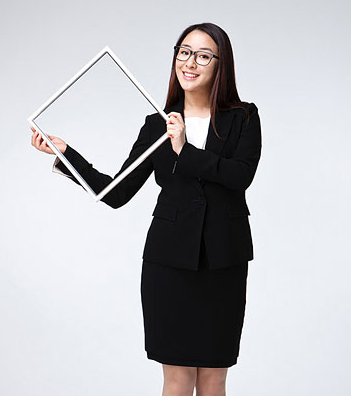 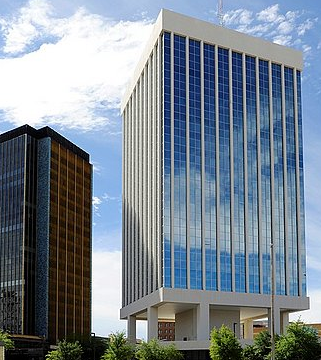 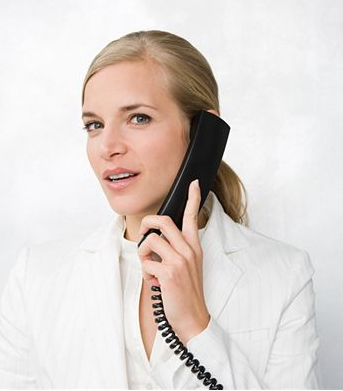 请输入标题文本
请输入标题文本
请输入标题文本
请输入内容文本信息文本请输入文本信息
请输入内容文本信息文本请输入文本信息
请输入内容文本信息文本请输入文本信息
2.1子标题
点击添加标题
点击添加标题
点击添加标题
点击添加标题
点击添加标题
点击添加标题
点击此处添加文字描述，哎呀小小草主要制作分享职场原创商务模板，PPT图表，力求作品精致，让演示成为一种享受与美好过程，不是大神，但却用心而作。
点击此处添加文字描述，哎呀小小草主要制作分享职场原创商务模板，PPT图表，力求作品精致，让演示成为一种享受与美好过程，不是大神，但却用心而作。
点击此处添加文字描述，哎呀小小草主要制作分享职场原创商务模板，PPT图表，力求作品精致，让演示成为一种享受与美好过程，不是大神，但却用心而作。
点击此处添加文字描述，哎呀小小草主要制作分享职场原创商务模板，PPT图表，力求作品精致，让演示成为一种享受与美好过程，不是大神，但却用心而作。
点击此处添加文字描述，哎呀小小草主要制作分享职场原创商务模板，PPT图表，力求作品精致，让演示成为一种享受与美好过程，不是大神，但却用心而作。
点击此处添加文字描述，哎呀小小草主要制作分享职场原创商务模板，PPT图表，力求作品精致，让演示成为一种享受与美好过程，不是大神，但却用心而作。
1
3
2
4
5
6
2.2子标题
点击此处添加文字描述，哎呀小小草主要制作分享职场原创商务模板，PPT图表，力求作品精致，让演示成为一种享受与美好过程,点击此处添加文字描述，哎呀小小草主要制作分享职场原创商务模板，PPT图表，力求作品精致
点击此处添加文字描述，哎呀小小草主要制作分享职场原创商务模板，PPT图表，力求作品精致，让演示成为一种享受与美好过程,点击此处添加文字描述，哎呀小小草主要制作分享职场原创商务模板，PPT图表，力求作品精致
点击添加文本
点击添加文本
点击添加文本
点击添加文本
2.2子标题
文本
添加标题
添加标题
添加标题
单击添加文本，单击添加文本，单击添加文本
单击添加文本，单击添加文本，单击添加文本
单击添加文本，单击添加文本，单击添加文本
。
文本
2.3子标题
业务1
请输入内容文本信息文本信息请输入请输入内容文本信息文本信息请输入
请输入内容文本信息
业务2
请输入内容文本信息文本信息请输入请输入内容文本信息文本信息请输入
请输入内容文本信息
业务3
请输入内容文本信息文本信息请输入请输入内容文本信息文本信息请输入
请输入内容文本信息
2.3子标题
说明性文字
文字说明性文字说明性文字说明性文字说明性文字说明性文字说明性文字说明性文字说明性文字说明性文字说明性文字说明性文字说明性文字说明性文字说明性文字
2.4子标题
24.9%
76.3%
请输入标题文本
请输入标题文本
请输入内容文本信息文本请
输入内容文本信息
请输入内容文本信息文本请
输入内容文本信息
添加标题
添加标题
添加标题
点击此处添加文字描述，哎呀小小草主要制作分享职场原创商务模板，PPT图表，力求作品精致，让演示成为一种享受与美好过程，不是大神，但却用心而作。
点击此处添加文字描述，哎呀小小草主要制作分享职场原创商务模板，PPT图表，力求作品精致，让演示成为一种享受与美好过程，不是大神，但却用心而作。
点击此处添加文字描述，哎呀小小草主要制作分享职场原创商务模板，PPT图表，力求作品精致，让演示成为一种享受与美好过程，不是大神，但却用心而作。
3.1子标题
点击此处添加文字描述，哎呀小小草主要制作分享职场原创商务模板，PPT图表，力求作品精致，让演示成为一种享受与美好过程，不是大神，但却用心而作。
点击此处添加文字描述，哎呀小小草主要制作分享职场原创商务模板，PPT图表，力求作品精致，让演示成为一种享受与美好过程，不是大神，但却用心而作。
点击此处添加文字描述，哎呀小小草主要制作分享职场原创商务模板，PPT图表，力求作品精致，让演示成为一种享受与美好过程，不是大神，但却用心而作。
添加标题
添加标题
添加标题
3.2子标题
点击此处添加文本
点击此处添加文本
点击此处添加文本
点击此处添加文本
点击此处添加文字描述，哎呀小小草主要制作分享职场原创商务模板，PPT图表，力求作品精致，让演示成为一种享受与美好过程，不是大神，但却用心而作。点击此处添加文字描述，
点击此处添加文本
点击此处添加文本
点击此处添加文本
点击此处添加文本
3.2子标题
文本
文本
点击添加文本
点击添加文本
文本
文本
标题
点击添加文本
点击添加文本
点击此处添加文字描述，哎呀小小草主要制作分享职场原创商务模板，PPT图表，力求作品精致，让演示成为一种享受与美好过程
文本
文本
点击添加文本
点击添加文本
3.2子标题
点击添加文字标题
⑤二级标题
点击此处添加文字描述
①二级标题
点击此处添加文字描述
⑥二级标题
点击此处添加文字描述
②二级标题
点击此处添加文字描述
添加文字
标题
⑦二级标题
点击此处添加文字描述
③二级标题
点击此处添加文字描述
⑧二级标题
点击此处添加文字描述
④二级标题
点击此处添加文字描述
3.3子标题
添加标题
添加标题
添加标题
点击此处添加文字描述，哎呀小小草主要制作分享职场原创商务模板，PPT图表，力求作品精致，让演示成为一种享受与美好过程，不是大神，但却用心而作。欢迎关注我，你也可以点击进入我的SHOP主页，内有更多使用模板。
点击添加文本 点击添加文本
点击添加文本 点击添加文本
点击添加文本 点击添加文本
点击添加文本 点击添加文本
3.3子标题
替换为你的产品图片
替换为你的产品图片
产品名称
产品名称
产品说明性文字
产品说明性文字
替换为你的产品图片
替换为你的产品图片
产品名称
产品名称
产品说明性文字
产品说明性文字
4.1子标题
分析任务
进行优化
获得任务
重新改造
利润获得
4.2子标题
因素1
因素2
分支因素1
分支因素1
分支因素2
与分支因素1
分支因素3
分支因素1
结果文本
分支因素
分支因素1
分支因素1
分支因素
分支因素1
因素3
因素4
4.3子标题
标题文本
文字说明性文字说明性文字说明性
文字说明性文字
文字说明性文字
文字说明性文字
文字说明性文字
文字说明性文字
文字说明性文字
5.1子标题
标题信息
观点文本
400
文字说明性文字说明性文字说明性文字说明性文字说明性文字说明性文字说明性文字说明性文字说明性文字说明性文字说明性文字说明性文字说明性文字说明性文字说明性
300
200
100
0
1单位
10单位
20单位
30单位
40单位
50单位
5.2子标题
85%
15%
说明性文字
文字说明性文字说明性文字说明性
文字说明性文字说明性文字说明性
说明性文字
文字说明性文字说明性文字说明性
文字说明性文字说明性文字说明性
5.3子标题
02 说明性文字
文字说明性文字说明性文字说明性
文字说明性文字说明性文字说明性
01 说明性文字
文字说明性文字说明性文字说明性
文字说明性文字说明性文字说明性
03 说明性文字
文字说明性文字说明性文字说明性
文字说明性文字说明性文字说明性
课件制作
PPT制作：WWW.FREEPPT7.COM
感谢聆听
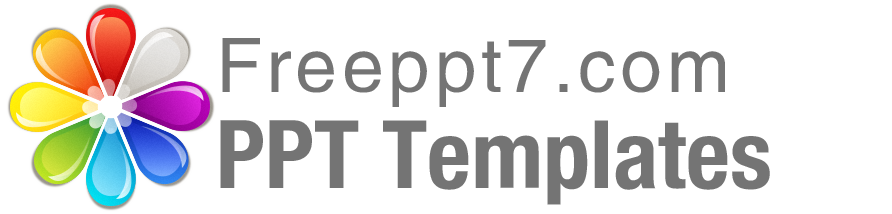 Best PPT templates for free download
https://www.freeppt7.com
[Speaker Notes: 模板来自于 http://www.ypppt.com]